DotazníkMetodologie výzkumu
Tomáš Pruša
2. 5. 2019
Dotazník
Písemné kladení otázek a zjišťování písemných odpovědí

Hromadné získávání údajů

Zdánlivě lehká metoda => mnoho špatných dotazníků
Terminologie
RESPONDENT 			Osoba, která dotazník vyplňuje

POLOŽKY 				Jednotlivé prvky dotazníku

ADMINISTRACE 			Způsob zadávání dotazníku

NÁVRATNOST DOTAZNÍKU	Response rate
Informace před tvorbou
Výzkumné hypotézy
Literární rešerše
Observační deskriptivní studie

Validované škály
Literární rešerše (cílová populace, překlad)

Zkoumaný vzorek se vztahem k cílové populaci
Způsob komunikace
Způsob distribuce
Tvorba dotazníku není volnou tvorbou a má svá pravidla. Při jejich nedodržení získáváte nekomparovatelná a nevalidní data vzhledem k cíli svého výzkumu.
Cíl dotazníku
Nutné přesně formulovat cíl a úlohu dotazníku ve vztahu ke zkoumanému výzkumnému problému!

Jasná celková koncepce dotazníku
Orientace na hlavní výzkumné body
Vstupní a výstupní proměnné
Confounding faktory
Jasné zaměření jednotlivých položek 
Zajištění validity a komparovatelnosti
Struktura
Promyšlená (!)
Obhajitelnost každé položky
Vhodná granularita položek (hlavní proměnné vs confounding)

Členění
Dotazník je rozdělen do několika okruhů či témat
Okruhy se naplňují položkami
Základní části dotazníku
Vstupní část
Položky dělené dle témat
Poděkování za spolupráci
Vstupní část dotazníku
Hlavička 
Představení instituce a/nebo autorů

Vysvětlení cíle 
Zdůrazní se význam respondentových odpovědí pro řešení problematiky
Motivace respondenta k pečlivému vyplňování a vrácení dotazníku

Pokyny 
Ilustrativní příklad vyplnění
Položky dotazníku
Obecné doporučení psychologů
Začátek: otázky lehčí, přitažlivější se snahou upoutat a neodradit respondenta
Uprostřed: náročnější otázky, méně zajímavé
Konec: 	faktografické otázky (nejsou náročné)



Toto doporučené je obecné a nemusíme se ho vždy držet.
Uzavřené položky dotazníku
Nabízí hotové alternativní odpovědi
Respondent zaznačí (zakroužkuje, podtrhne) vhodnou odpověď
Varianty odpovědí se připraví na základě poznání problematiky a předvýzkumu (dotazník, interview)
Výhoda – lehké zpracování (elektronizace a kódování)
Uzavřené položky dotazníku
Dichotomická položka 
Nabízí odpovědi ano – ne
Přináší jen základní informaci na položenou otázku

Typ odpovědi neumím se vyjádřit, nevím, neumím se rozhodnout, nedovedu posoudit je velmi důležité
Kdyby byl respondent donucen vyjádřit se ANO - NE, zkreslilo by to výsledky
Otevřené položky dotazníku
Respondent má velkou volnost odpovědí
Otázka jen nasměruje, neurčuje alternativní odpovědi
Nevnucují volbu
Zdroj nových, neznámých údajů
Odpovídá se však obtížněji – časově pomalejší, náročnější
Otevřené položky dotazníku
Obtížně se zpracovává – dodatečně se kategorizuje

Dotazník se 20 otevřenými otázkami
Zadán 150 respondentům
Na každou položku cca. 20 možných variant odpovědí
=> celkem 400 variant!!!
	 
Tentýž dotazník s uzavřenými odpověďmi
cca. 5 variant na položku
Celkem 100 variant - navíc již kategorizovaných
Polouzavřené položky dotazníku
Nabízejí nejprve alternativní odpověď
Potom žádají o vysvětlení, objasnění 

	Souhlasíte se zřízením speciálních škol pro nadané děti?
Ano – ne. Pokud ano, proč? …………..
Škálované položky dotazníku
Význam lichých počtů (Likertova škála)
Doporučení
1. Věnujte velkou pozornost každému slovu v položce

Kolik šálků kávy vypijete za den?
		1	2	3	4	5 a více

Co je na této položce chybně?
Šálek kávy nevyjadřuje intenzitu kávy (pro výpočet množství kofeinu nevhodné).
Nejednoznačnost: Co když pije i v noci (zkouškové období)?
Sezónnost: Co když o prázdninách nepije?
Doporučení
2. Formulujte jasné otázky/položky 

Terminologie
Respondenti budou rozumět stejným způsobem
Jasná otázka pro autora dotazníku nemusí být jasná pro respondenty
Doporučení
2. Formulujte jasné otázky/položky 

Jakou podlahovou krytinu používáte?
Vinyl, PVC (lino)
Přírodní linoleum
Přírodní marmoleum
Parkety, dřevo korek
Dlažba
Lamino
Koberec
Doporučení
2. Formulujte jasné otázky/položky 

Jak často jíte luštěniny?





SZZ: Co je košťálová zelenina? Jaké druhy vína znáte?
Doporučení
3. Příliš široké znění vede k příliš volným odpovědím


Jaký je váš názor na profesní organizaci nutričních terapeutů?

Jaká profesní organizace NT je dotazována?
Doporučení
4. Výrazy  
		Několik, průměrně, obyčejně, někdy

Respondenti tyto výrazy interpretují různě. Snaha se jim vyhnout.

Kolik hodin průměrně týdně strávíte v práci?
Část respondentů udělá součet hodin za týden.
Část respondentů udělá průměr hodin strávených za ten.
Doporučení
5. Vyhněte se dvojitým otázkám 

Nutriční terapeutky a terapeuti pracující v nemocnici jsou povinni dodržovat hygienická pravidla daná legislativou a proto nemohou nabízet stravování formou švédských stolů.
				Souhlasím – Nesouhlasím


Respondent může odpovídat pouze na jednu část věty.
Doporučení
6. Dávejte jen takové otázky, na které respondenti dovedou odpovědět.

Zohlednit vzdělání, věk, kognitivní schopnosti, aj.

Klasický problém je u FFQ:
Jak často jste jedl/a v posledních 3 měsících kedlubny a ředkvičky v porci 50 g?
Doporučení
7. Otázky musí být pro respondenty smysluplné

Když dáte otázky, ke kterým nemají vztah, nebo nevidí vztah k tématu dotazníku, odpoví povrchně.

Dotaz na spánek v nutričním dotazníku (rMEQ).
Odborník: Kvalita spánku ovlivňuje složení těla.
Bez vysvětlení respondent nevidí smysl škály rMEQ v nutričním dotazníku.
Doporučení
8. Tvořte jednoduché otázky

Otázky mají být lehce pochopitelné, lehce zodpovídatelné

Dlouhým jde hůře rozumět
Znechucují respondenty
Zpomalují vyplňování dotazníku
Doporučení
9. Vyhněte se záporným výrazům

Často se přehlédnou (VŠ test)
Často se nesprávně interpretují (neporozumění)
		Uzeniny nejsou mými oblíbenými potravinami.      
		Souhlasím – Nesouhlasím

Pokud je nutné použít záporné slovo, zvýrazněte ho tiskem
Zcela vylučte dvojitý zápor
		Nedomnívám se, že jsou nutriční terapeutky/terapeuti nerespektovaní. 
		Ano – Ne
Doporučení
10. Vyhýbejte se otázkám, které vzbuzují předpojatost

Týkají se obvykle nějaké osoby nebo instituce
	Souhlasíte nebo nesouhlasíte s návrhem vašeho vedoucího? Ano – ne

Na některé otázky respondent odpovídá tak, jak je to společensky žádoucí, i když je dotazník anonymní.
Zesměšňuje některý kolega své pacienty na oddělení? Ano – ne
	Možné řešení (mimo přeformulování otázky): Přeformulace odpovědí
		ano – někdy ano, někdy ne – záleží to na situaci – ne
Způsob tvorby položek
Existující škála přeložená do češtiny a validovaná pro stejnou cílovou populaci
Existující škála přeložená do češtiny a validovaná pro jinou cílovou populaci
Existující škála nepřeložená do češtiny a validovaná pro jinou cílovou populaci
Modifikace existujících škál
Tvorba vlastní škály
Existující škála přeložená do češtiny a validovaná pro stejnou cílovou populaci
Primární cíl
Zajistí sběr validních dat a následnou komparovatelnost
Příklady:
Vzdělání – škála odpovědí dle ISCED
Zaměstnání – Kódování a grouping dle ISCO
Pohybová aktivita – kompletní škála IPAQ
Existující škála přeložená do češtiny a validovaná pro jinou cílovou populaci
Jiná populace:
Jiná věková kategorie
Těhotné
Jiné vzdělání
…

Součást pilotáže by měl být i validační proces.
Existující škála nepřeložená do češtiny a validovaná pro jinou cílovou populaci
Zahraničí = jiný sociokulturní kontext = jiná cílová populace
Překlad
Dvojitý zpětný překlad (profi)
Důraz na správnou terminologii
Potřeba validace
Modifikace existujících škál
Modifikací se ztrácí přirozeně validita škály (nutnost opakovat)
Problematická komparovatelnost

Materiální deprivace 
Indikátor míry materiální deprivace je v současné době definován jako podíl osob, který čelí nedostatku v nejméně 4 z 9 následujících položek, které si domácnost nemůže z finančních důvodů dovolit:1. Zaplatit neočekávaný výdaj ve výši několika tis. Kč (10 200 pro rok 2018).2. Jíst maso, drůbež nebo ryby (nebo jejich vegetariánské náhražky) každý druhý den.3. Dostatečně vytápět byt.4. Zaplatit ročně všem členům domácnosti alespoň týdenní dovolenou mimo domov.5. Mít pračku.6. Vlastnit barevnou televizi.7. Mít telefon.8. Používat osobní automobil.9. Hradit náklady spojené s bydlením – nájemné, splátky hypotéky, platby za energie (elektřinu, teplo, plyn a vodu) a splátky ostatních půjček, úvěrů nebo leasingu.
Modifikace existujících škál
SFFQ
Cíl analýzy definuje podobu dotazníku
Skupiny potravin/potraviny
Nutrienty
Výživové vzorce
Organizačně-technické možnosti definují rozsah dotazníku
Plnohotnostný SFFQ vs průvodka
Lokální/regionální potraviny
Grouping potravin
Tvorba vlastní škály
Nikdy není první volba (literární rešerše)

Problematická komparovatelnost
Volba standardu
Např. škálu otestuji u různých věkových/vzdělanostních kategorií (čtivost)

Potřeba validace
Citlivost škál
Není škála citlivá pouze na jednom ze svých krajů?

Jakou frekvenční škálu použijete pro SFFQ?
Validace
Validita je platnost získaných výsledků vzhledem ke skutečnosti.

Obsahová validita odpovídá na otázku, zda test měří skutečně to, co jsme chtěli zkoumat. Například v testu inteligence chceme měřit míru nějaké obecné inteligence, ale dost možná zkoumáme jen určitou část schopností tímto testem měřenou (která s inteligencí souvisí, ale pravděpodobně ji nezachycuje v celé komplexnosti a šíři).
Validace
Kritériová validita označuje míru shody se stanoveným kritériem. 
Souběžná validita určuje míru shody více měření v jednom okamžiku – v tomto případě ve zhruba stejném okamžiku měříme vlastnost více různými metodami. 
Prediktivní validita určuje schopnost testu předpovídat výsledek v budoucnosti, například vysoká validita v přijímacích zkouškách na střední školu znamená, že student s dobrým výsledkem bude dosahovat dobrého studijního prospěchu.
Konstruktová validita je míra, v níž výsledek v testu reprezentuje teoreticky stanovený konstrukt (pojem, termín apod.). 
Ekologická validita určuje využitelnost výsledků v praxi. Některý test skutečně může velmi dobře měřit nějaký hypotetický konstrukt, ale v praxi jsou jeho výsledky neuplatnitelné, nebo se v běžném životě neprojevují. To je důležité zjistit zejména při laboratorním testování.
Inkrementální validita se používá v případě, že se jeden test skládá z více subtestů (součástí), nebo měříme jednu věc více metodami. Určuje míru zpřesnění výsledku první metody druhou metodou.
Validace v nutriční epidemiologii
Validace dotazníků
FFQ vs záznamové metody (0,4–0,7)
Biochemické markery

Biomarkery
Energetický příjem a značená voda
Dusík v moči a bílkoviny
Složení tuku ve stravě a v membránách Erys/adipocytů
Lignin a vláknina cereálií, DHBA and DHPPA

Vždy k cílové populaci!
Atlas porcí
Proces identifikace velikosti porce
Proces vnímání (technické specifikace)
Konceptualizace (schopnosti respondentů)
Paměť


Jak provedete validaci atlasu porcí?
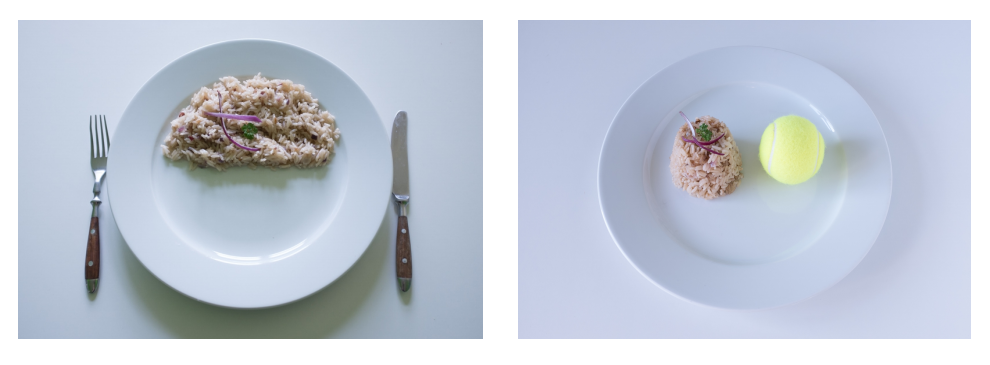 Validita položek
Vysokou validitu mají faktografické položky
Věk, pohlaví

Položky vyžadující odhad nebývají přesné, je třeba údaje v mysli rekonstruovat
Kolik času věnujete týdně studiu?
Jakým způsobem jste se dozvěděli o nové knize?

Nižší validitu mají také položky týkající se názorů, postojů, zájmů
Validita položek
Správnost odpovědí respondentů nezáleží jen na znění otázky/položky, ale i na respondentech samotných
Někdo odpovídá pečlivě, pravdivě
Někdo k vyplňování přistupuje volně, přibarvuje si
Záměrné zkreslení (obézní, OPL)

Počítat s povrchním odpovídáním zejména
u neanonymních dotazníků
u anonymních, když respondent považuje dotazník za nedůležitý
Validita položek
Lži- otázky, lži-skóre
Zaměřené na chování, které neodpovídá společenské normě, nicméně se ho lidé dopouští

Míváte občas myšlenky anebo nápady, o kterých byste si nepřáli, aby je měli jiní lidé? Ano – Ne
Reliabilita
Reliabilita je statistická veličina, udávající spolehlivost testu, který měří lidské vlastnosti.

Závisí na více vlastnostech
Jednou z nich je vnitřní konzistence
Je tím vyšší, když obsahuje více otázek, které se ptají na tutéž informaci.
Pilotáž
Předvýzkum
Lze pomocí interview 
Respondent vysvětlí, jak rozumí otázce
Nejasné položky se upraví
Nabídka odpovědí může být modifikována
Zjistí se, proč respondenti na některé otázky neodpovídali
Zjistí se výskyt odpovědi Nevím
Podíl takových otázek by měl být max. 5%
Pilotáž
Předvýzkum
Následně na malám počtu provedena distribuce finálních dotazníků
Elektronizace dat
Vyhodnocení
Jsou škály dostatečně citlivé?
Jsou škály validní?
Na co myslet obsahově
Nepokládat redundantní otázky
Motivujte, neodrazujte
Otázku „Váš věk?“ lze nahradit otázkou „Rok ukončení základní školy?“ (dodatečný přepočet)
Střídání typů otázek může udržet pozornost, ale i unavovat.
Na co myslet formálně
Vhodnost elektronického dotazníku
Rozdílnost v psychologii vyplňování papírového/elektronického dotazníku
Délka dotazníku
Bezpečnost (zdravotnických) dat
Možnost vyplňovat dotazník opakovaně z jedné ip adresy
Pravidla českého jazyka – jednotnost
Návratnost
Děkuji za pozornost.